Волгоград
Выполнил: студент группы ЭН-1-17
Магдануров Ильназ Илсурович
Проверила: Анастасия Максимова
Казань, 2018
Wolgograd ist eine der größten Städte in der Wolga-Region.
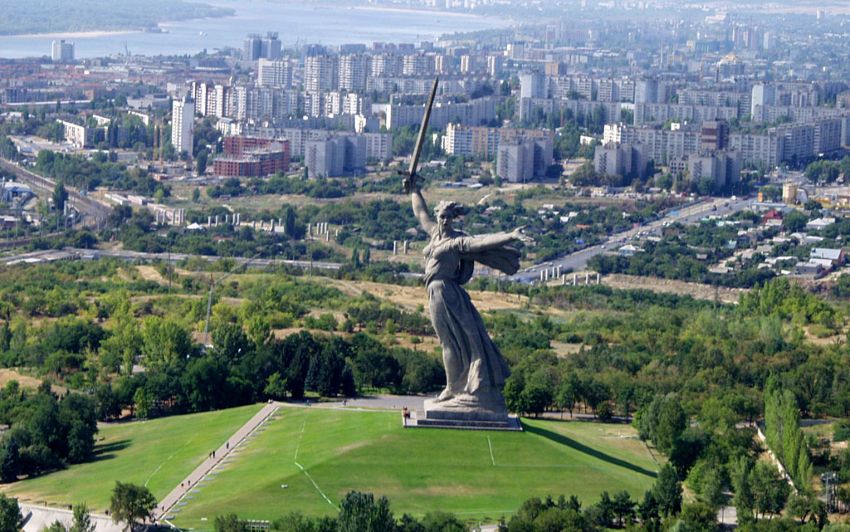 Die Bevölkerung von Wolgograd ist 1050 Menschen.
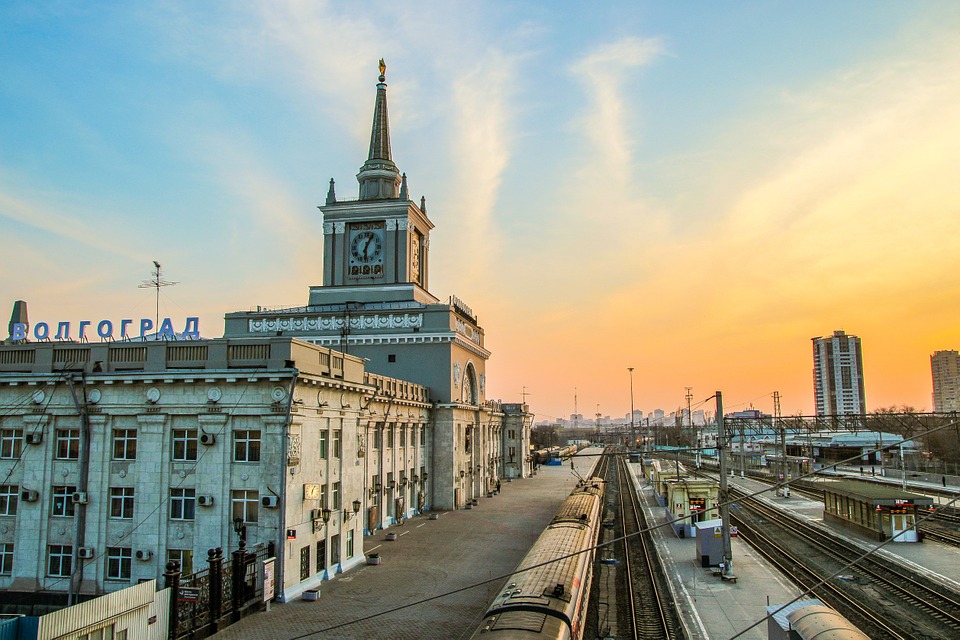 Bis 1925 hieß es Tsaritsyn
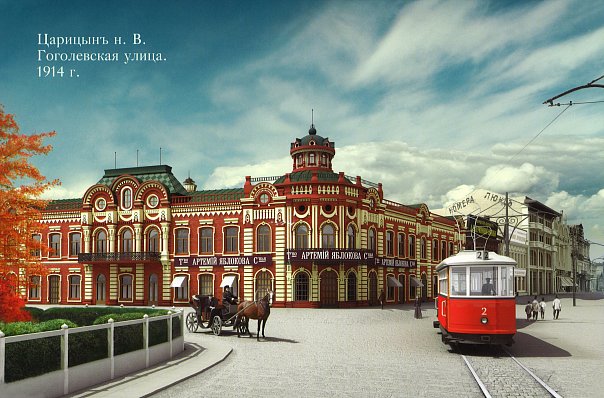 Von 1925 bis 1961 hieß Stalingrad
Wolgograd liegt an der Wolga Upland
Wolgograd ist eine Stadt mit einem entwickelten Transportsystem.
Der Haupttransport ist heute eine U-Bahn, Trolleybusse, Busse, Minibusse und Taxis.
Die Länge von Wolgograd beträgt etwa 90 km.
In Wolgograd gibt es 5 große Universitäten, 4 Akademien und viele Institute und Zweigstellen von Instituten. Jährlich werden bis zu 40 Tausend Menschen zu Absolventen der oben genannten Institutionen. Sie bilden Spezialisten aus verschiedenen Richtungen aus: von Ärzten und Lehrern bis hin zu Ingenieuren, die mit Lasertechnologie arbeiten.
Литература:
https://ru.wikipedia.org/wiki/
https://yandex.ru/images/
https://www.tripadvisor.ru/Attractions-g298537-Activities-c47-Volgograd_Volgograd_Oblast_Southern_District.html